Present
Community Supported Agriculture
February 18, 2014
Environmental Management Department
Tara Stout
Food Safety and Certifications Manager
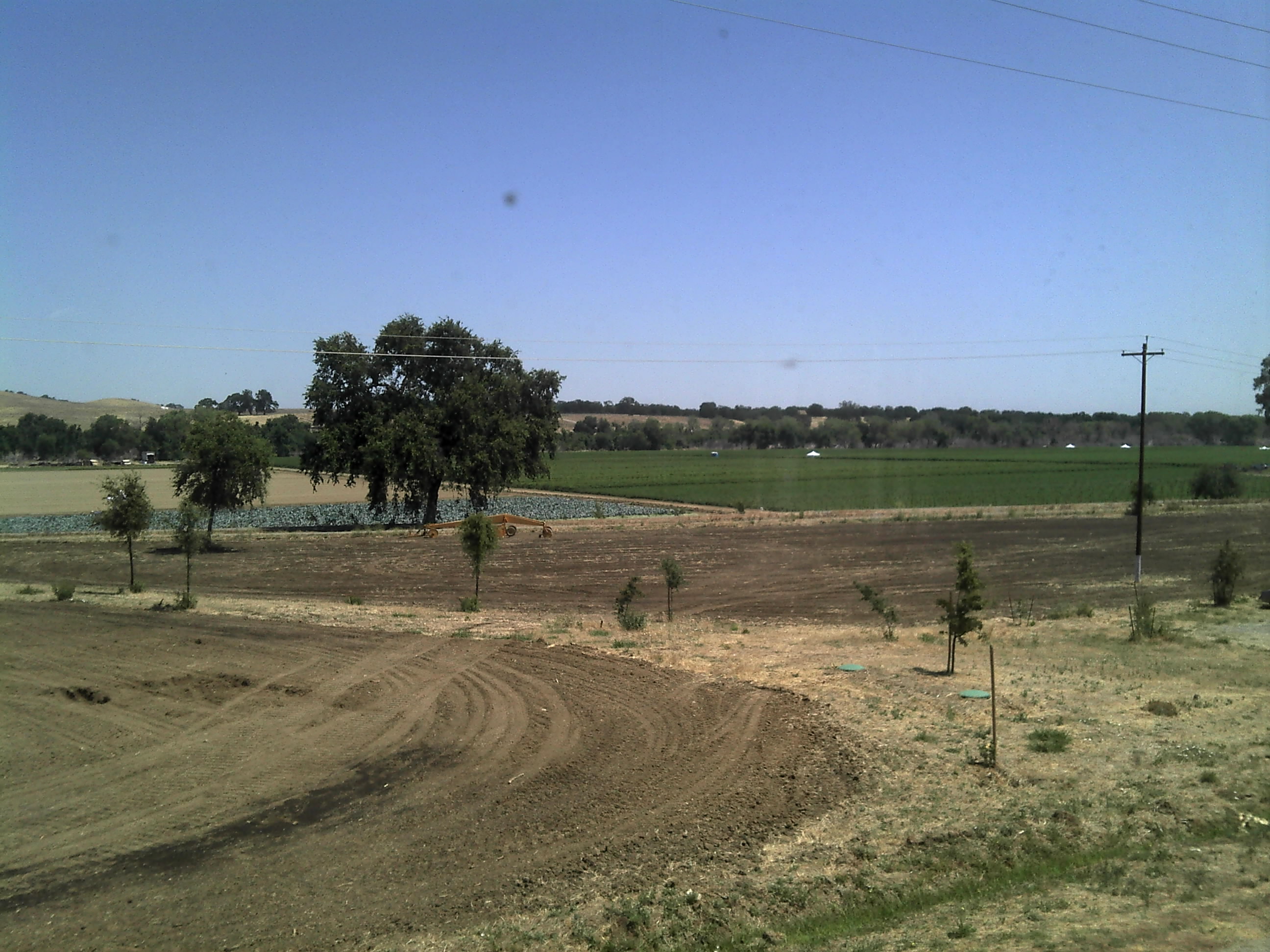 A brief overview of How Capay inc. Operates:
Suppliers
Grocery Stores
Restaurants &
Farmers Markets
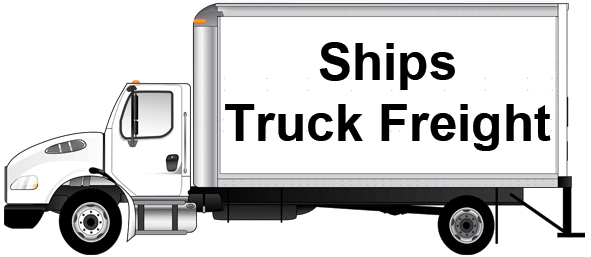 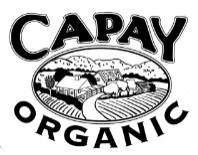 Capay Inc. Farms
Dist. & Logistics
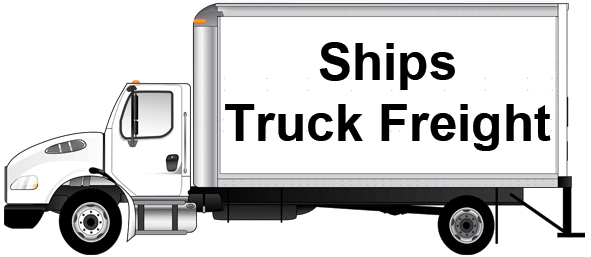 CSA: Community Supported Agriculture
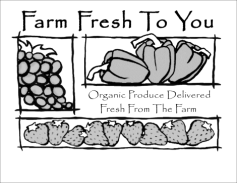 Other Farms
[Speaker Notes: Difference between CO and FFTY]
It all begins at the farm
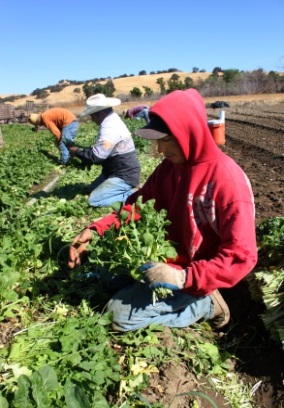 Harvesting 
Weather permitting – begins at 6am

Packing
Harvest dependent – begins at 9am

Commodity Specific 
Field packed - lot codes
RPC (Re-usable Plastic Container) 
Harvest bin
Community Supported Agriculture | February 18, 2014
[Speaker Notes: Frost, etc. postpone harvest times or rain
Field packed (boxes) get lot codes and after packed into boxes or clamshells – lot codes]
Harvest bins & rpc’s
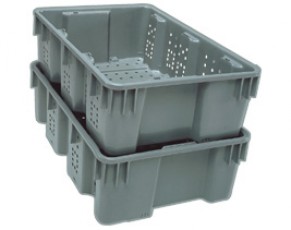 [Speaker Notes: Melons or winter squash in bins
RPCs – smaller commodities like grapes]
Sizing line
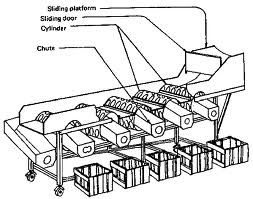 [Speaker Notes: Smaller falls through first and holes in conveyor get bigger as move down the line so largest product at end.]
Washing line
[Speaker Notes: Similar to car wash – place carrots or root vegetables on conveyor and spray from above. Water falls into bins below and filtered through filters in storage area to right and re-circulated. Tested and refreshed.]
Hydrovac
[Speaker Notes: Hydrovac is our blast chiller – vacuums air out to chill quickly for quality – can use water to cool product also like a car wash. Staged to be shipped to west sac.]
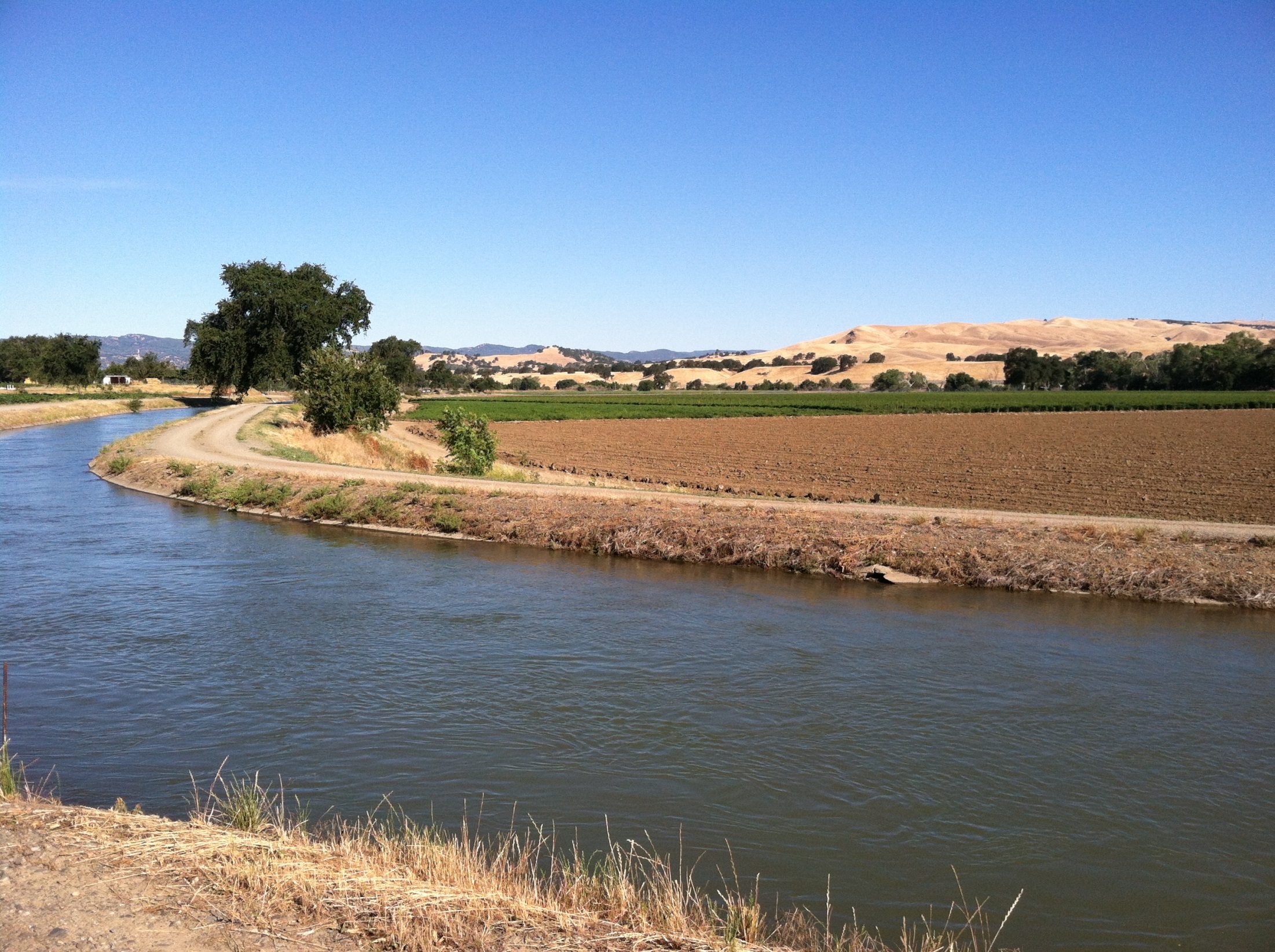 suppliers
Supplier Requirements:
Organic Certification (if applicable)
Food Safety Certificate
Indemnification Agreement

Reason for additional suppliers:
Variety of product/Specific Commodity
Build relationships with small farms
Product is trucked to the West Sac Distribution center daily

Will be used by FFTY or CO wholesale

Additional Suppliers deliver their product to West Sac
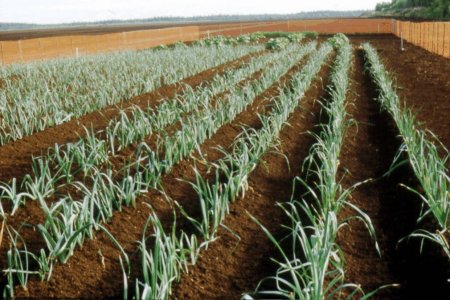 Our Food Safety & certifications
Distribution Centers
Certified by Ceres - GMPs
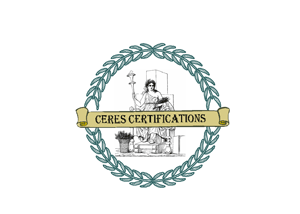 Farms Certified 
by Primus - GAPs
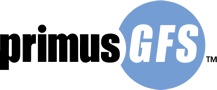 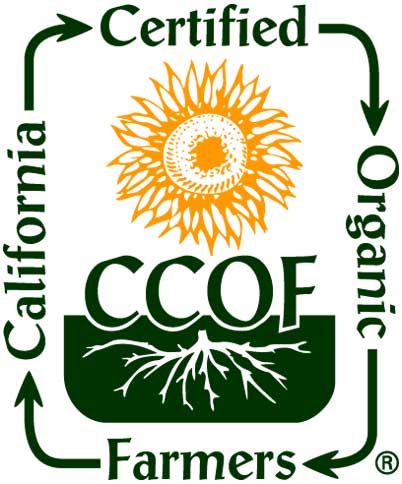 All farms & facilities: CCOF certified - Organic
[Speaker Notes: We discussed what suppliers need to supply to us….this is our cert status if we want to supply to someone like a grocery store. CCOF has requirements for labeling similar to new bill.]
West Sacramento distribution center
Product is received and stored in 1 of 3 different coolers – commodity and temperature specific
FFTY Orders are finalized two days prior to delivery date for inventory and delivery routes
Prep Crew: 
Sunday – Wednesday 6pm-5am
Weigh or portion out product
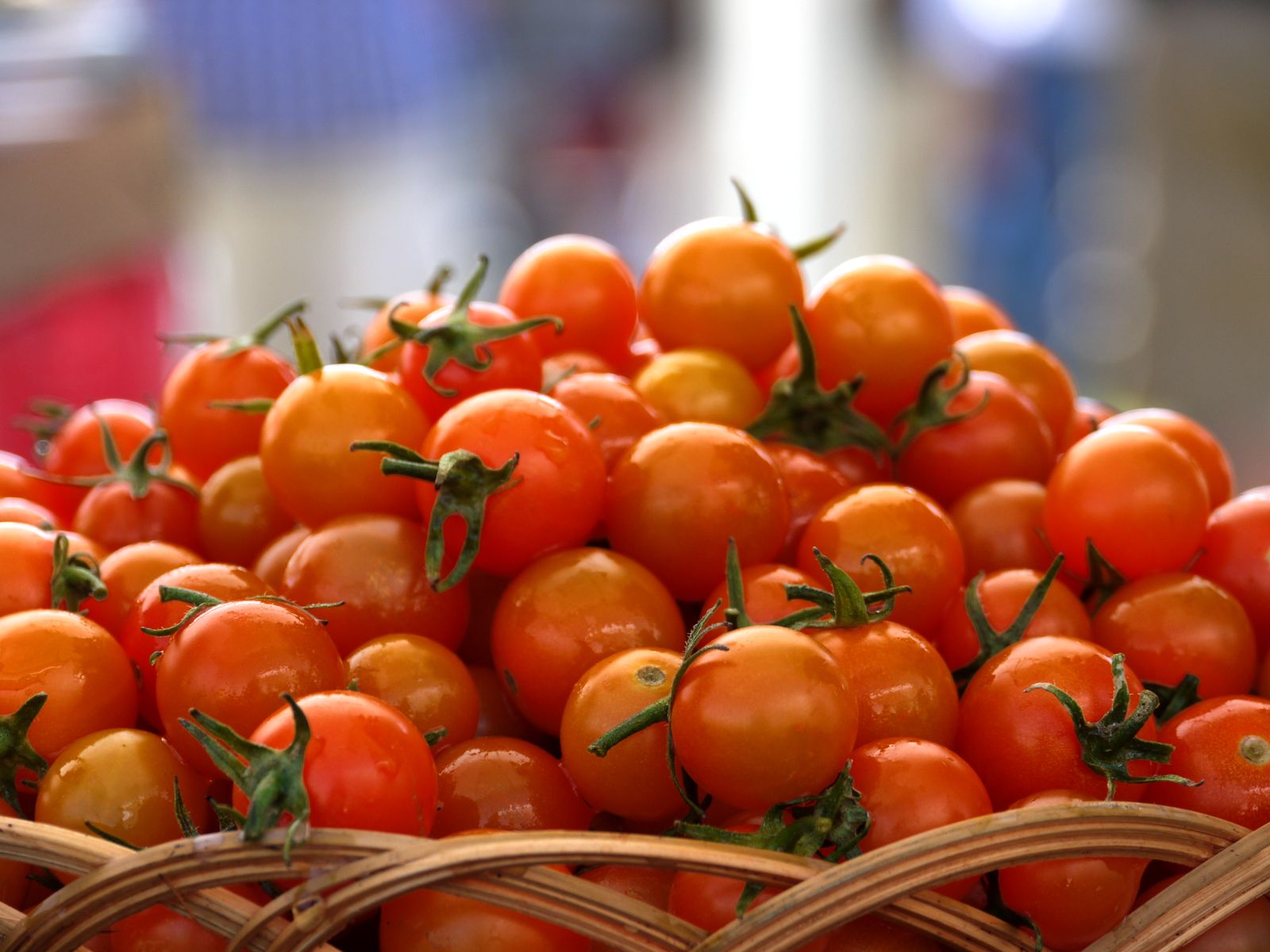 Community Supported Agriculture | February 18, 2014
West Sacramento distribution center
Packing Crew: 
Monday – Thursday 6am-5pm

Assemble boxes as selected by customers preferences
Exclusions and substitutions
Origin of product

Each box receives 
Farm News
Recipes
Contents of box list
Regulars assembled in AM
Specials assembled in PM
Pallets of boxes are organized  reverse of delivery order
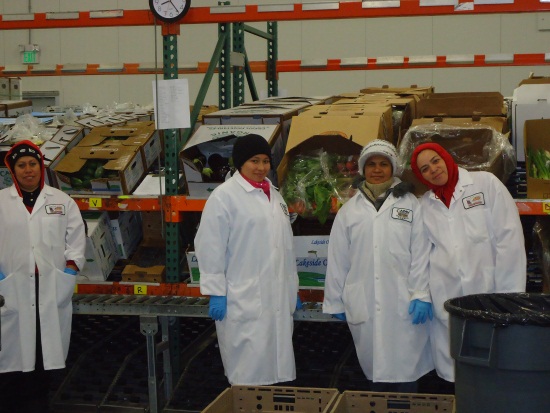 Community Supported Agriculture | February 18, 2014
[Speaker Notes: Pick to light and how it works to pack boxes – 4,500 boxes per day 18k per week.]
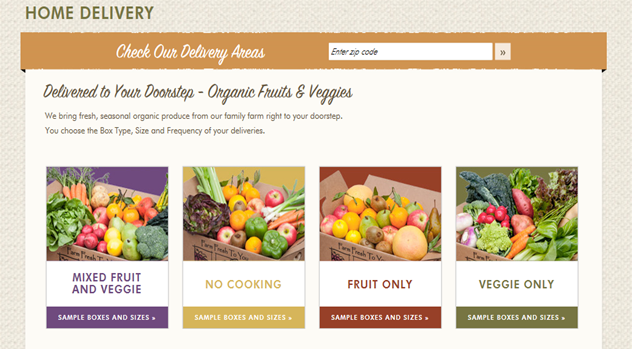 Community Supported Agriculture | February 18, 2014
[Speaker Notes: Box types to choose from]
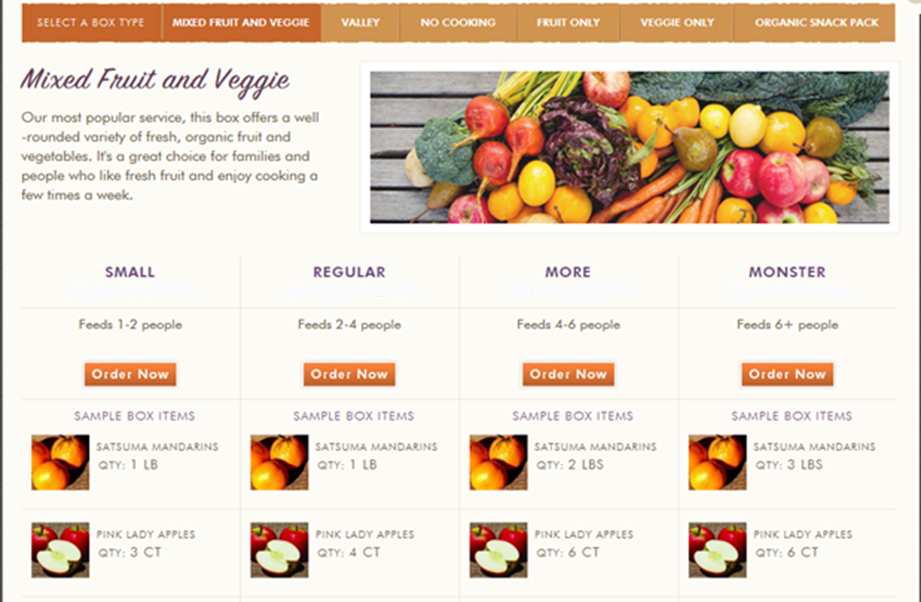 Community Supported Agriculture | February 18, 2014
[Speaker Notes: Each box comes in additional sizes and indicates where product originates from]
Delivery date assigned by zip code
Delivery order uploaded to GPS for drivers
Vans stagger loading boxes beginning at 7PM
Delivery of CSA boxes can occur between 8PM and 10AM – Dependent on location business vs. residence
Delivery
Pictures posted by customers:
Community Supported Agriculture | February 18, 2014
Pictures posted by customers:
Community Supported Agriculture | February 18, 2014
Company history
Video Clip:
http://www.americasheartland.org/episodes/episode_913/organic_farm.htm#
Community Supported Agriculture | February 18, 2014
The Company’s Vision: 
People participate in a transparent food system where communities and sustainable farms are connected.
Community Supported Agriculture | February 18, 2014
Questions?&Thank you!
Learn More at: www.farmfreshtoyou.com